HKCEM JCM OSCE
Friday 8 December 2017 
TKOH
Case 1
A 53-year-old construction site worker with past history of HT presented to ED with chest discomfort, palpitations and dizziness for 4 hours.
On presentation his BP was 103/52 mmHg, HR 75/min, SpO2 94% on RA. He was afebrile. 
ECG was performed at triage.
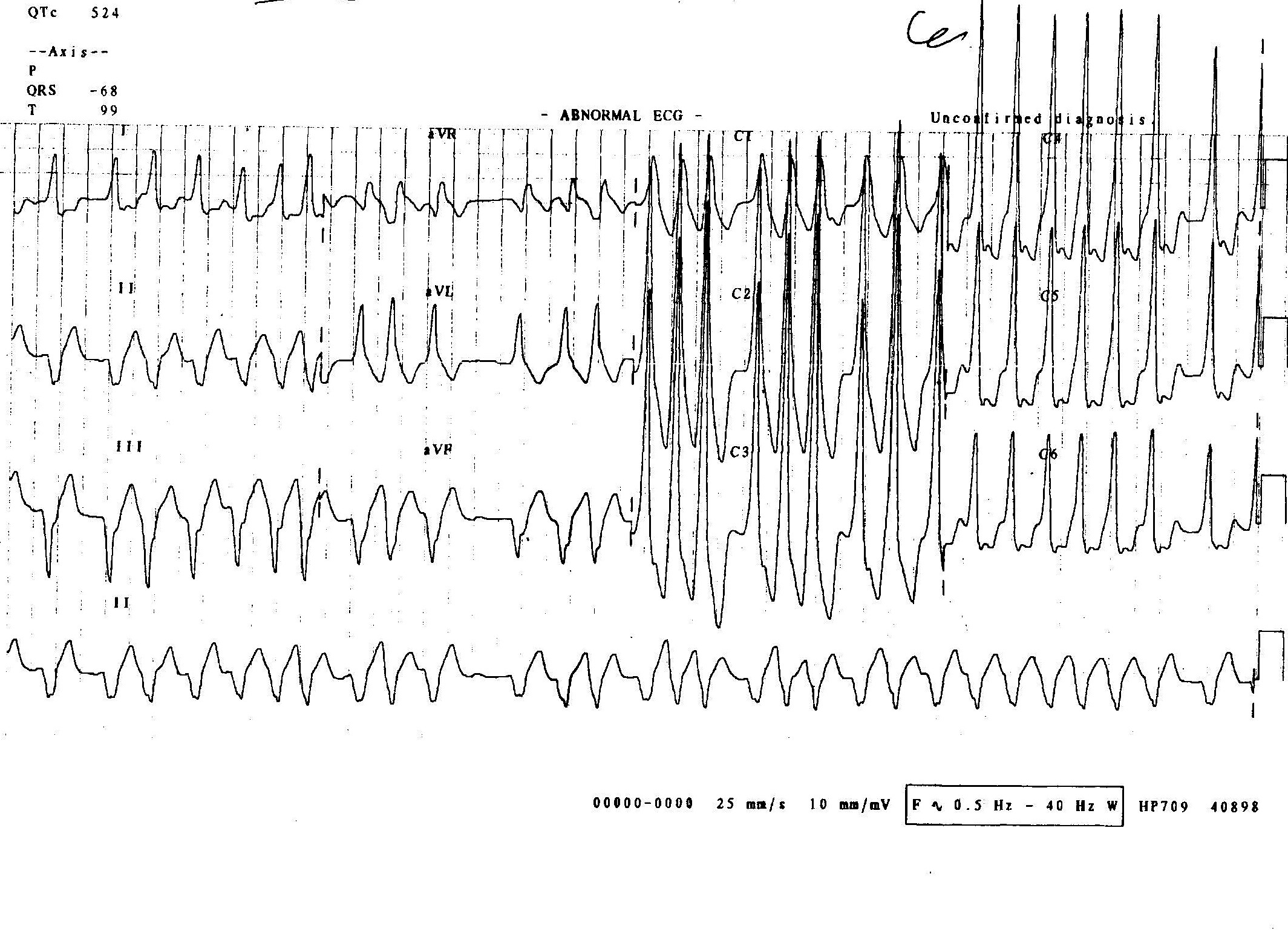 Case 1
List 2 positive findings of the ECG.
Case 1
List 2 positive findings of the ECG. 
Tachycardia 
Irregular rhythm
Broad QRS complexes with variable width
Slurred upstroke in the QRS complex compatible with delta wave
Case 1
Give two differential diagnosis.
Case 1
Give two differential diagnosis.
Atrial fibrillation with Wolff-Parkinson-White syndrome
Polymorphic ventricular tachycardia
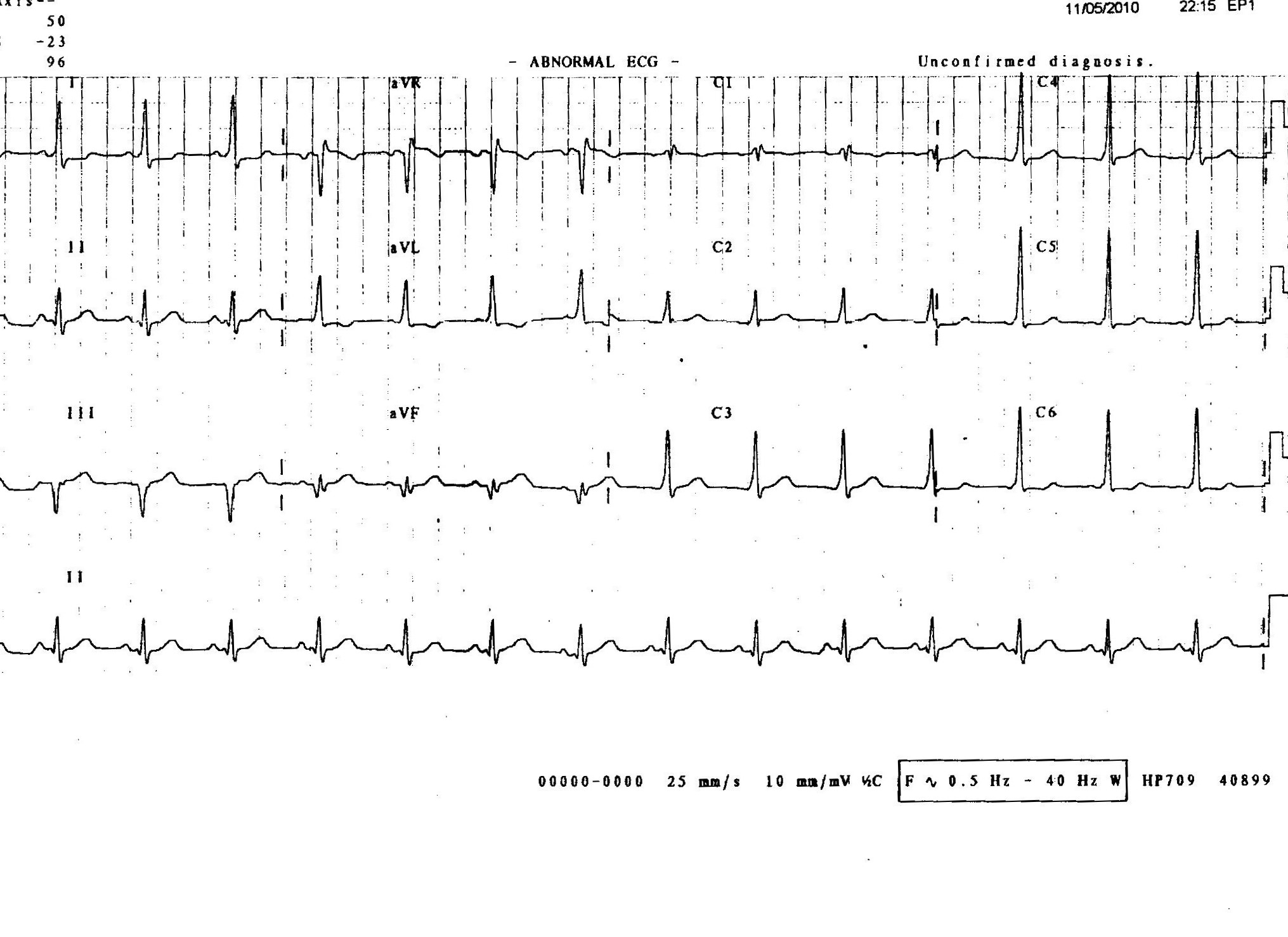 This his ECG repeated 20 minutes after the first ECG.
Case 1
Name two drugs that could be used to treat this condition.
[Speaker Notes: 2014 AHA/ACC/HRS Guideline for the Management of Patients With Atrial Fibrillation

7.8. WPW and Pre-Excitation Syndromes: Recommendations

Class I
Prompt direct-current cardioversion is recommended for patients with AF, WPW syndrome, and rapid ventricular response who are hemodynamically compromised. (Level of Evidence: C)

Intravenous procainamide or ibutilide to restore sinus rhythm or slow the ventricular rate is recommended for patients with pre-excited AF and rapid ventricular response who are not hemodynamically compromised. (Level of Evidence: C)]
Case 1
Name two drugs that could be used to treat this condition.2014 AHA/ACC/HRS Guideline for the Management of Patients With Atrial Fibrillation
Procainamide (class Ia)
Ibutilide (class III)
are recommended for patients with pre-excited AF and rapid ventricular response who are not haemodynamically compromised.
[Speaker Notes: 2014 AHA/ACC/HRS Guideline for the Management of Patients With Atrial Fibrillation

7.8. WPW and Pre-Excitation Syndromes: Recommendations

Class I
Prompt direct-current cardioversion is recommended for patients with AF, WPW syndrome, and rapid ventricular response who are hemodynamically compromised. (Level of Evidence: C)

Intravenous procainamide or ibutilide to restore sinus rhythm or slow the ventricular rate is recommended for patients with pre-excited AF and rapid ventricular response who are not hemodynamically compromised. (Level of Evidence: C)]
Case 1
Name four drugs that are contraindicated in treating the condition.
[Speaker Notes: 2014 AHA/ACC/HRS Guideline for the Management of Patients With Atrial Fibrillation

Class III: Harm
Administration of intravenous amiodarone, adenosine, digoxin (oral or intravenous), or nondihydropyridine calcium channel antagonists (oral or intravenous) in patients with WPW syndrome who have pre-excited AF is potentially harmful because these drugs accelerate the ventricular rate. (Level of Evidence: B)]
Case 1
Name four drugs that are contraindicated in treating the condition.2014 AHA/ACC/HRS Guideline for the Management of Patients With Atrial Fibrillation
Adenosine
Amiodarone
(Beta-blockers)
Ca channel blockers 
Digoxin
Lignocaine
[Speaker Notes: 2014 AHA/ACC/HRS Guideline for the Management of Patients With Atrial Fibrillation

Class III: Harm
Administration of intravenous amiodarone, adenosine, digoxin (oral or intravenous), or nondihydropyridine calcium channel antagonists (oral or intravenous) in patients with WPW syndrome who have pre-excited AF is potentially harmful because these drugs accelerate the ventricular rate. (Level of Evidence: B)]
Case 2
A 43-year-old construction site worker presented to ED after falling from 2 metres of height
He complained of severe pain over left hip and was unable to bear weight
Physical exam showed left hip in abnormal posture with limited range of movement.
Case 2
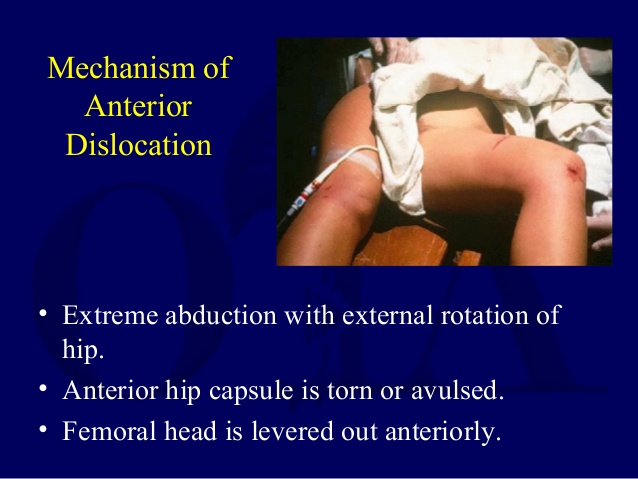 Case 2
Describe the abnormal hip posture
Case 2
Describe the abnormal hip posture 
Flexed
Abducted 
Externally rotated
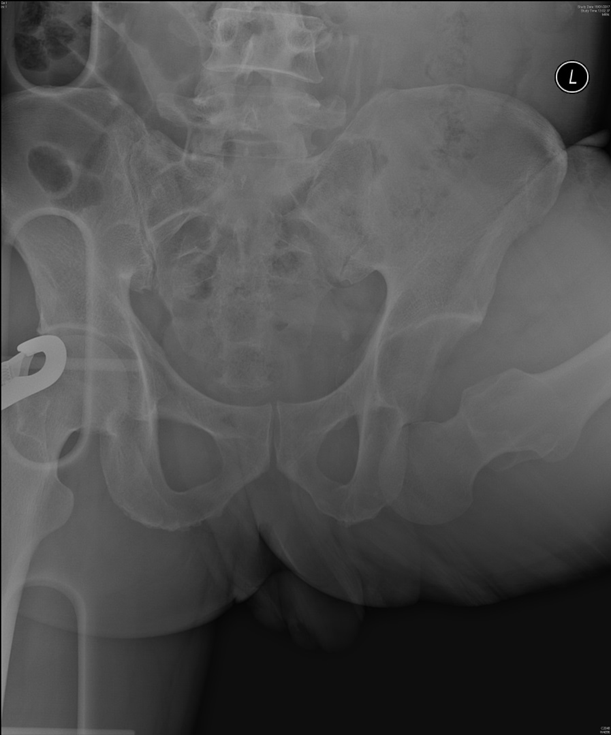 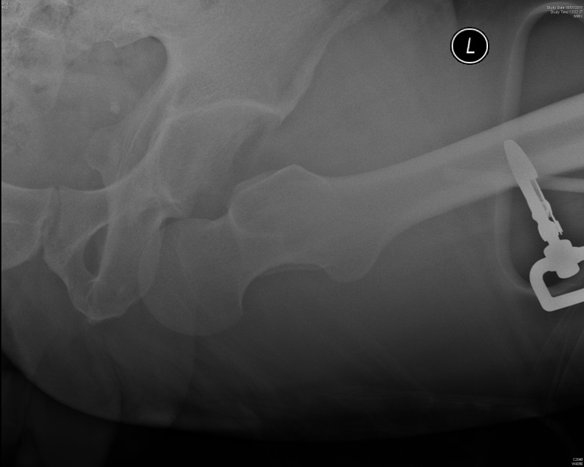 Case 2
Name three abnormalities in the X-ray pelvis and left hip.
Left femoral head out of acetabulum in inferior position
Hip abducted
Shenton’s line disrupted
Other features
Lesser tuberosity more prominent due to external rotation
Femoral head appear larger due to geometric magnification
Case 2
Name three abnormalities in the X-ray pelvis and left hip.
Case 2
What is your diagnosis?
Case 2
What is your diagnosis?
Left anterior hip dislocation, inferior subtype
Case 2
Classify hip dislocation and describe the mechanisms of injury
Case 2
Classify hip dislocation and describe the mechanisms of injury
MOI: Usually high energy trauma: dashboard injury, fall from height, MVA, sports.
Classification
Posterior (90%)
Anterior (5-10%)
Case 2
Classification
Posterior (90%)
Axial loading applied to femur while hip is flexed and adducted (e.g. dashboard injury)
Anterior (5-10%)
Superior (pubic)
Hip abduction, hyperextension and external rotation
Inferior (obturator)
Extreme abduction of hip, which is then flexed and externally rotated
Case 2
How to reduce the hip dislocation in this patient?
Case 2
How to reduce the hip dislocation in this patient?
Close reduction (under procedural sedation)
Assistant applying a lateral force to the hip to disimpact the femur from the obturator fossa
In-line traction of the partially flexed hip
Then internally rotate and adduct the femur
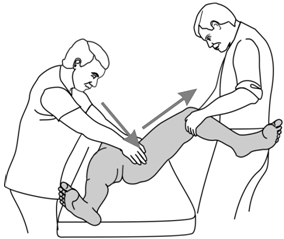 Case 2
What are the complications of hip dislocation?
Case 2
What are the complications of hip dislocation?
Sciatic nerve injury
Femoral artery, vein thrombosis and nerve injury
Associated fractures: acetabulum, femoral head or neck, transchondral, indentation fractures
Avascular necrosis
Post-traumatic osteoarthritis
Recurrent hip dislocations
Case 2
What are the signs of sciatic and femoral nerve injury?
Case 2
What are the signs of sciatic and femoral nerve injury?
Sciatic:
Loss of sensation in posterior leg and foot
Loss of dorsiflexion (peroneal branch) or plantar flexion (tibial branch)
Loss of deep tendon reflex at ankle S1,2
Femoral:
Loss of sensation in thigh
Weakness of quadriceps muscles
Loss of deep tendon reflex at knee L3,4
Case 3
An 88-year-old lady attended ED complaining of inability to walk in the past two days due to exacerbation of bilateral knee pain. The pain was more severe on left side. 
There was no history trauma.
Case 3
Her past medical history include HT DM hyperlipidaemia old CVA gastritis and raised ALP 
On examination she was on wheelchair. Bilateral knee non-tender with AROM 0-90 degrees with crepitation.
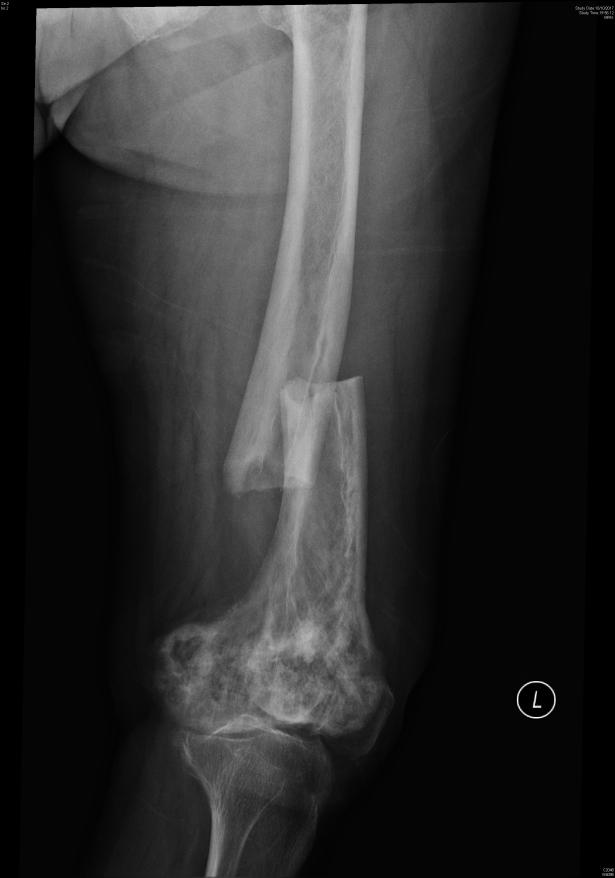 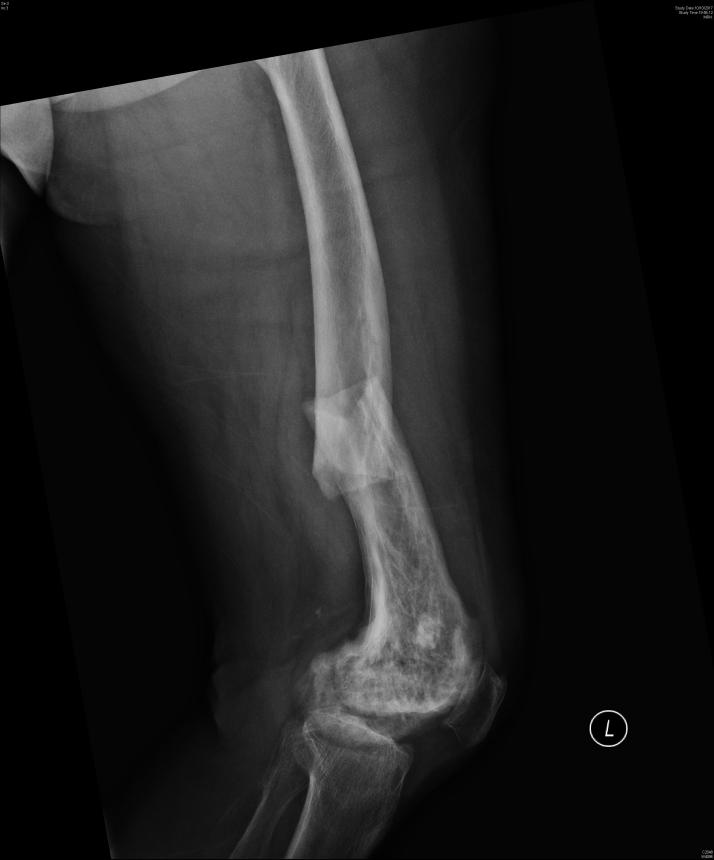 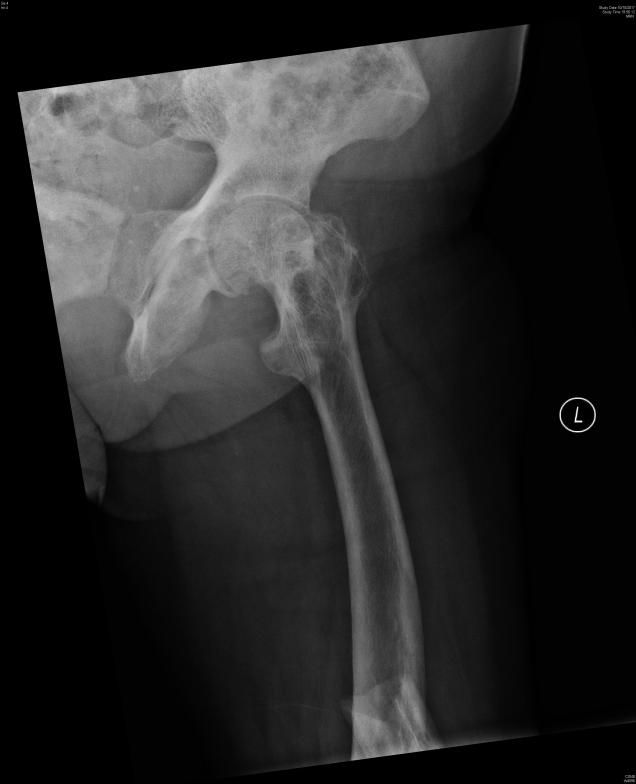 Case 3
Describe two abnormal findings in the X-rays
Case 3
Describe two abnormal findings in the X-rays
Transverse fracture over left femoral shaft
Patchy cortical thickening with mixed osteosclerotic and osteolytic changes over left femur
Degenerative changes over bilateral knee joints
Case 3
What is your diagnosis?

Name two possible causes for the diagnosis.
Case 3
What is your diagnosis?
Pathological fracture of left femoral shaft

Name two possible causes for the diagnosis.
Case 3
What is your diagnosis?
Pathological fracture of left femoral shaft

Name two possible causes for the diagnosis.
 Paget’s disease of bone
 Bone tumour (primary or secondary)
Case 3
Given her past medical history, which item may be related to her condition?
Case 3
Given her past medical history, which item may be related to her condition? 
Raised Alkaline phosphatase (ALP)
Case 3
What are the possible causes for this condition?
Case 3
What are the possible causes for this condition?
Causes of elevated ALP
liver origin: cholestasis, cirrhosis, hepatitis, malignancy
bone origin (reflects osteoblast activities): Paget’s disease, [growing children], healing fracture, bone metastasis, osteomalacia, osteomyelitis, hyperparathyroidism
Congestive heart failure
[Pregnancy]
Case 3
What other investigations would you request?
Case 3
What other investigations would you request?
Blood test for CBC, RLFT, Ca and PO4, ALP heat stable index
X-ray skeletal survey to delineate any other bony involvement
 PET-CT to rule out malignancy
Case 4
A 6-year old boy with history of recent URTI 1 week ago presented to ED with skin rash.
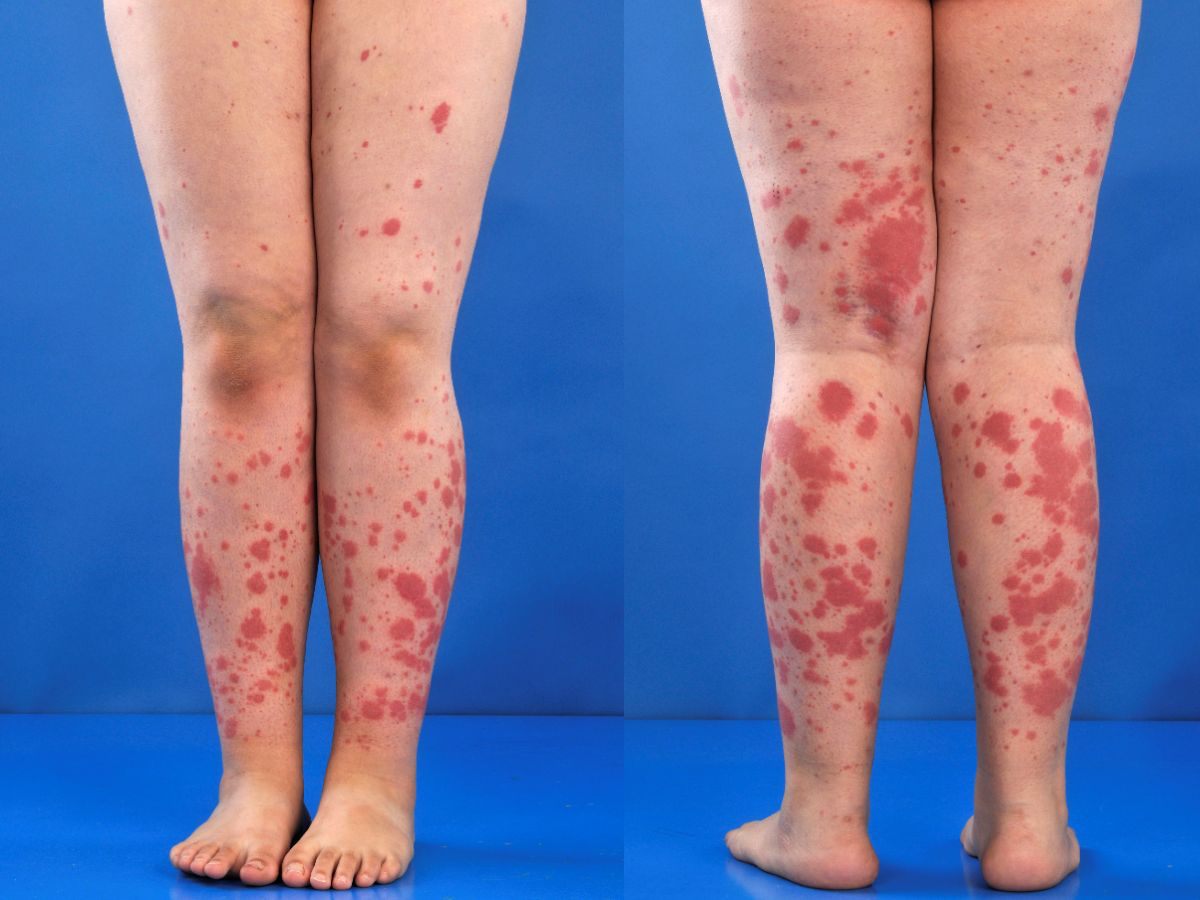 Case 4
Describe the rash and state the most likely diagnosis.
Case 4
Describe the rash and state the most likely diagnosis.
Symmetrically distributed erythematous purpura over bilateral lower limbs
Henoch Schonlein purpura
Case 4
Name three other presentations of this condition other than skin rash.
Case 4
Name three other presentations of this condition other than skin rash.
Abdominal pain
Arthralgia/arthritis
Renal disease e.g. microscopic haematuria
Case 4
Suggest three ED investigations.
Case 4
Suggest three ED investigations.
Blood for CBP, RFT and clotting
Urine multistix for haematuria and proteinuria
USG abdomen to exclude intussusception
Case 4
Name four complications of this condition.
Case 4
Name four complications of this condition.
Intussusception
Acute kidney injury
GI bleeding
Intracerebral haemorrhage
Case 5
A 4-month boy presented to ED after fell from bed and he refused to move his right arm.
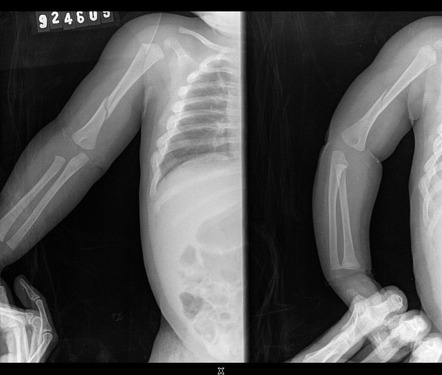 Case 5
Describe the X-ray and state one condition which you need to suspect.

Name two differential diagnosis of underlying cause the X-ray finding?
Case 5
Describe the X-ray and state one condition which you need to suspect.
Spiral fracture of the shaft of the right humerus
Non-accidental injury
Name two differential diagnosis of underlying cause the X-ray finding?
Case 5
Describe the X-ray and state one condition which you need to suspect.
Spiral fracture of the shaft of the right humerus
Non-accidental injury
Name two differential diagnosis of underlying cause the X-ray finding?
Ricket 
Osteogenesis Imperfecta
Case 5
Name four radiological features and four physical findings suggestive of the suspected condition
Case 5
Name four radiological features and four physical findings suggestive of the suspected condition
Radiological findings
Metaphyseal (bucket handle) fracture
Scapular fracture
Multiple fractures
Rib fracture especially posterior rib fracture
Sternal fracture
Spinal process fracture
Case 5
Physical findings
Bruises in babies and infants who are not independently mobile 
Multiple bruises in cluster
Multiple bruises in uniform shape
Bruises away from bony prominence
Bruises at usual sites (e.g. buttock, genitalia)
Bruises of different ages
Case 5
Physical findings (continued)
Torn frenulum
Bite marks
Retinal haemorrhage (shaken baby syndrome) 
Scald with glove and stocking distribution (immersion injury)
Circular burns (cigarette burns)
Physical findings incompatible with history
Case 5
How would you manage the child in the ED?
Case 5
How would you manage the child in the ED? 
Immobilisation with splintage and/or U-slab
Pain control with analgesic 
Consult Paediatrician for suspected NAI 
(Consult Orthopaedic Surgeon for fracture of right humerus)
Case 6
A 60 years old man with history of HT presented to ED for severe chest pain for one hour with radiation to the back.
On presentation his BP was 210/100 mmHg, HR 90/min, SpO2 99% on RA. He was sweating and yelling because of the pain.
ECG showed normal sinus rhythm.
Case 6
What is the most important differential diagnosis to consider?
[Speaker Notes: Acute aortic syndrome (AAS) refers to the acute presentation of closely related life-threatening entities having similar clinical features and challenges, including the aortic dissection, intramural hematoma, and penetrating atheromatous ulcer]
Case 6
What is the most important differential diagnosis to consider? 
Acute aortic syndrome
[Speaker Notes: Acute aortic syndrome (AAS) refers to the acute presentation of closely related life-threatening entities having similar clinical features and challenges, including the aortic dissection, intramural hematoma, and penetrating atheromatous ulcer]
Case 6
Name two physical signs that may related to this condition.
Case 6
Name two physical signs that may related to this condition.
Radial-radial delay
Signs of acute lower limbs ischemia
Signs of aortic regurgitation
Signs of acute heart failure
Signs of pleural effusion
Signs of pericardial effusion/tamponade
Case 6
Name two findings in the CT thorax
Case 6
Name two findings in the CT thorax 
Aortic intramural hematoma over descending aorta
Bilateral pleural effusion
Case 6
What are the initial management in the ED?
Case 6
What are the initial management in the ED?
BP control with iv beta-blockers +/- vasodilators (nitrates) aiming for SBP 100-120 mmHg
Pain control with analgesics (opiates)
Consult CTS if progression to Type A